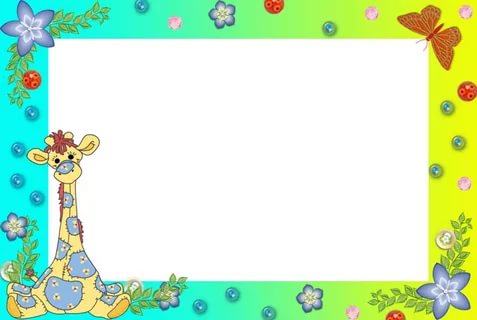 Муниципальное автономное общеобразовательное учреждение Прогимназия №81 г. Сыктывкара
(Прогимназия №81)
Конкурс
«Дидактическая игра»
Воспитатель группы раннего возраста: Цыкало Марина Ивановна
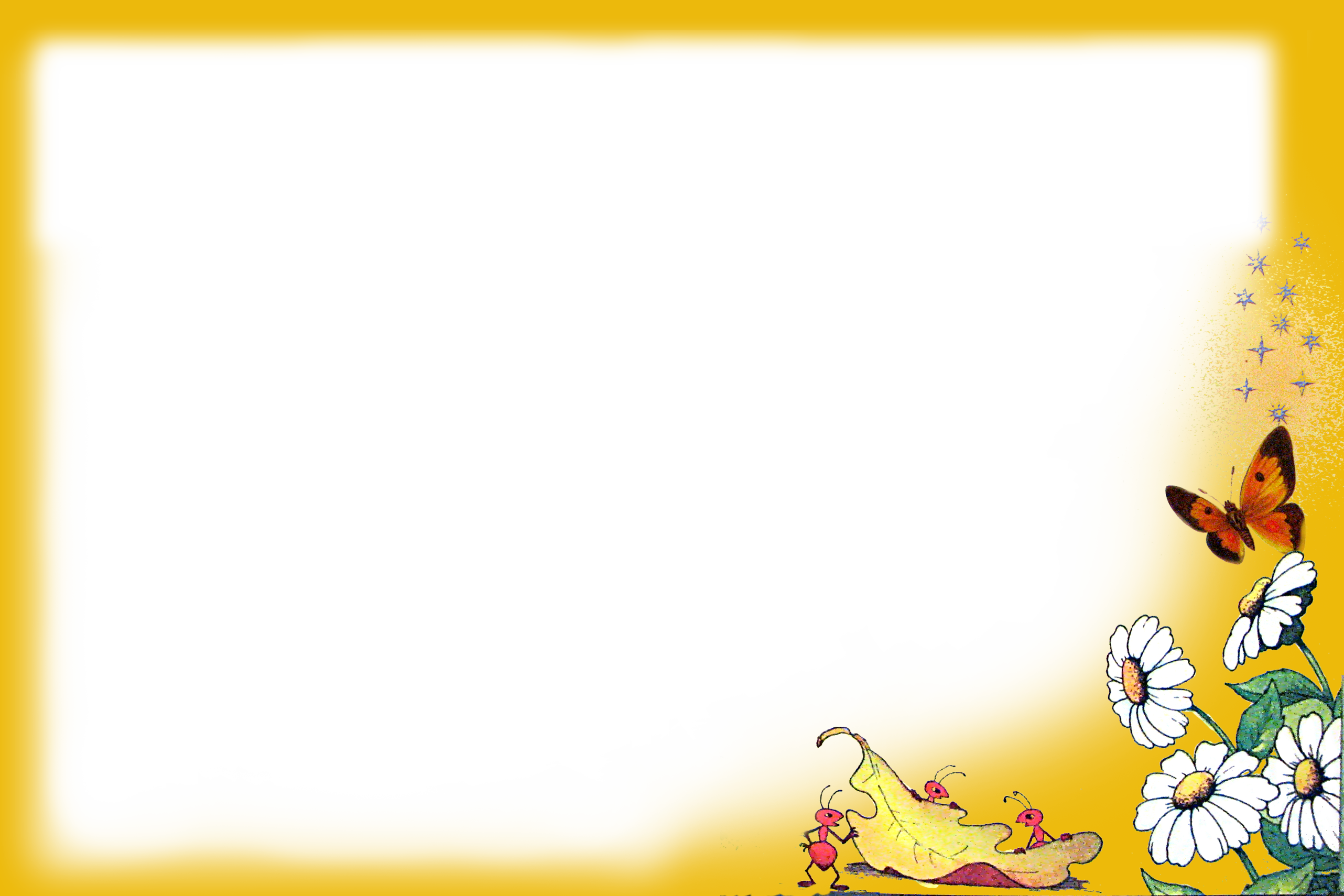 Дидактическая игра
«Волшебная кисточка» предназначена для 
 детей 2-3 лет
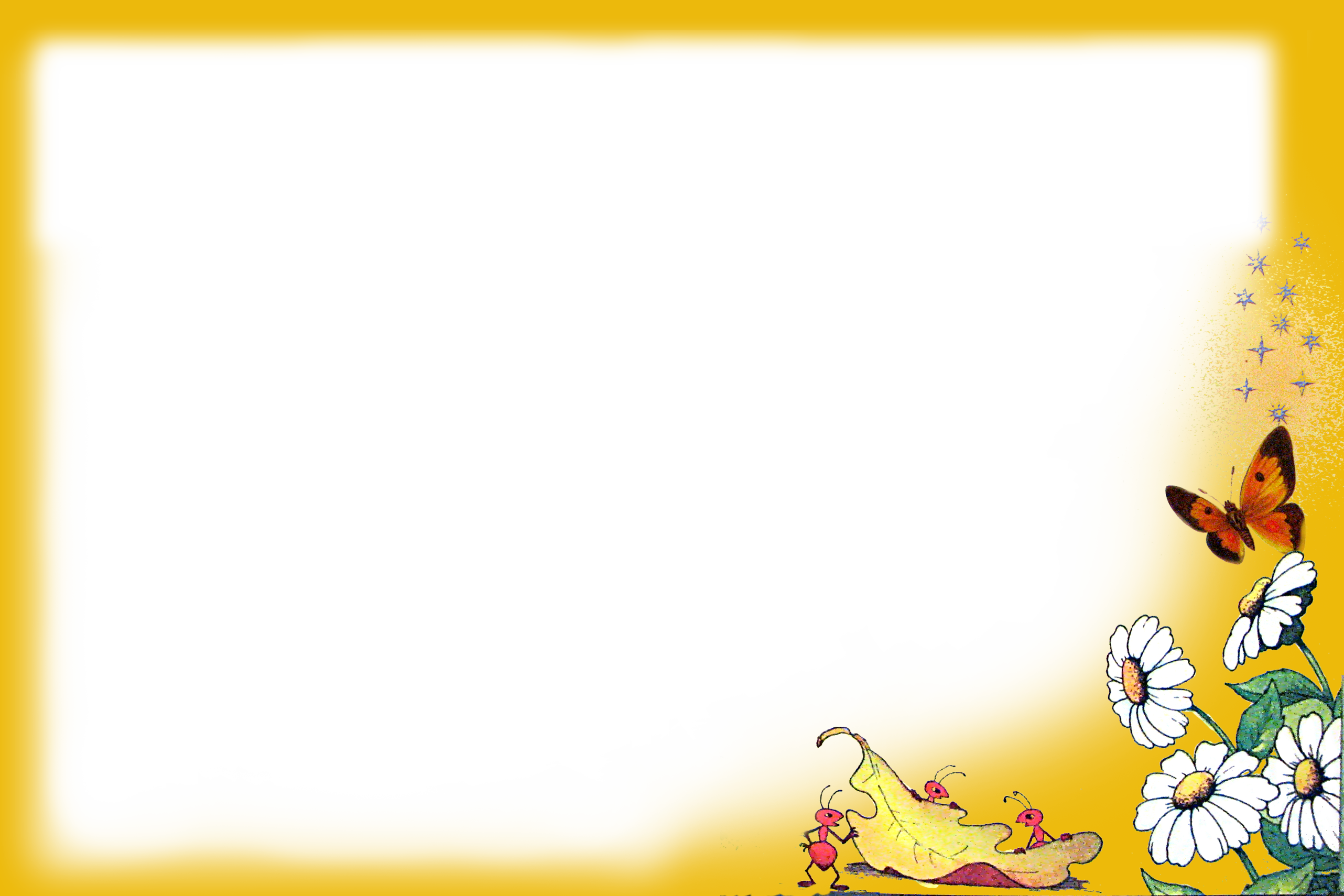 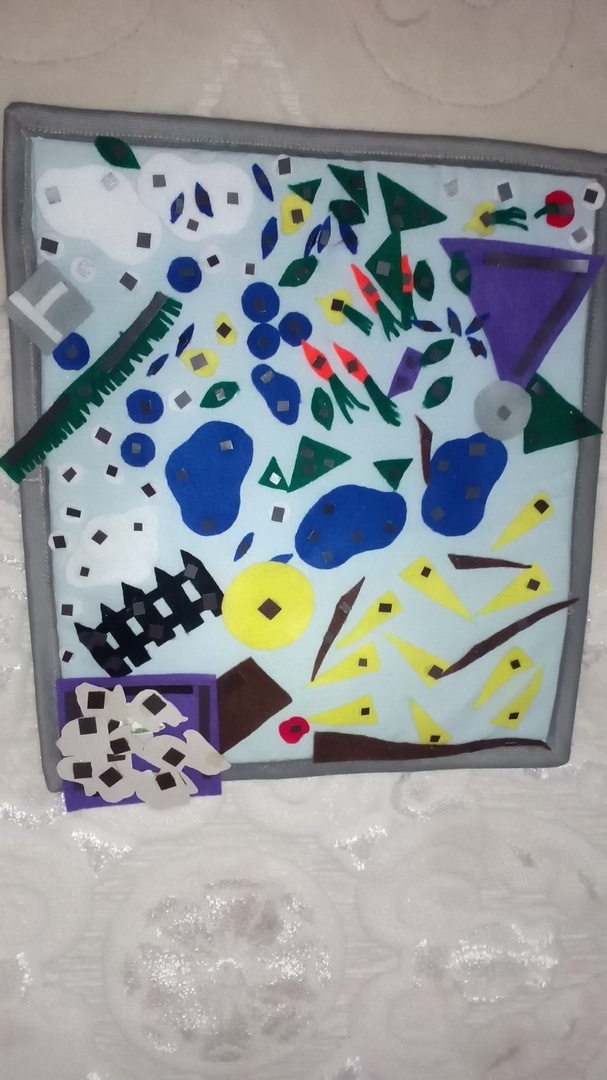 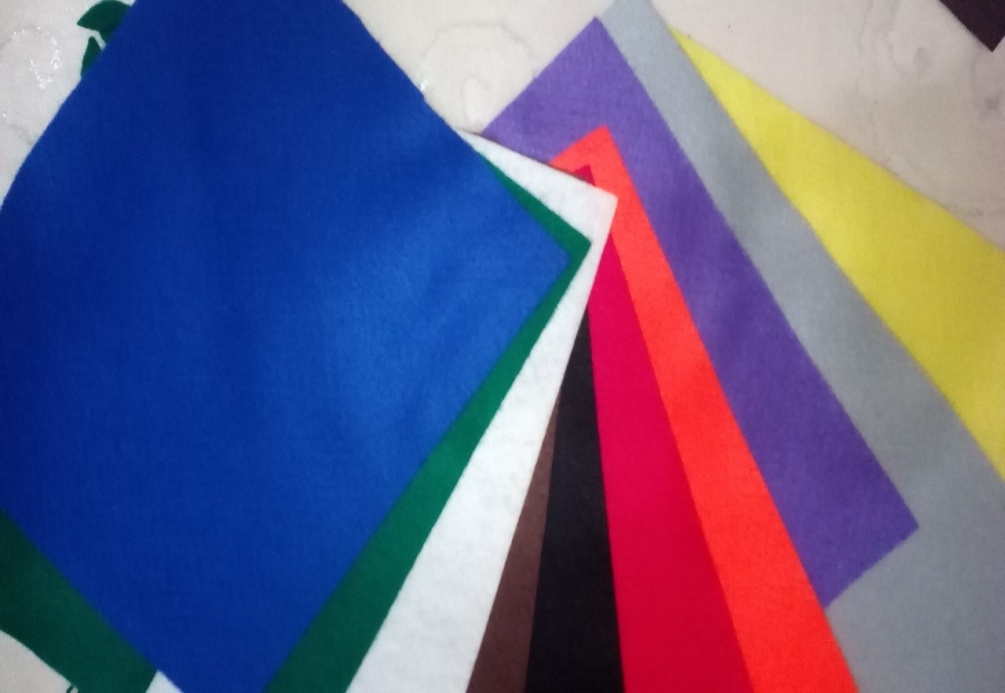 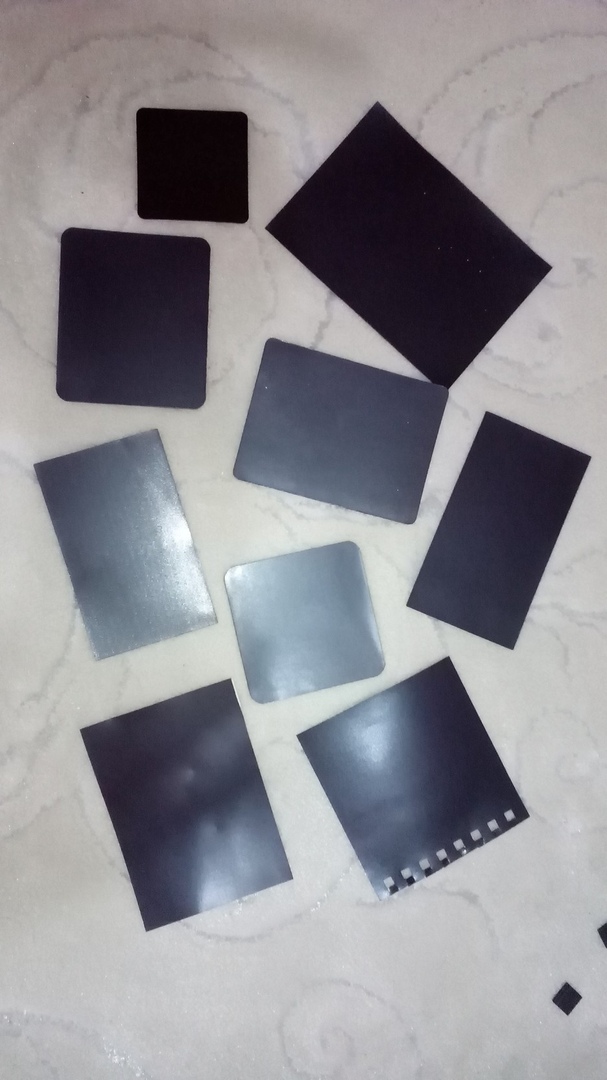 Разнообразные детали к игре, сделанные из фетра,  на обратной стороне каждой детали - магнит
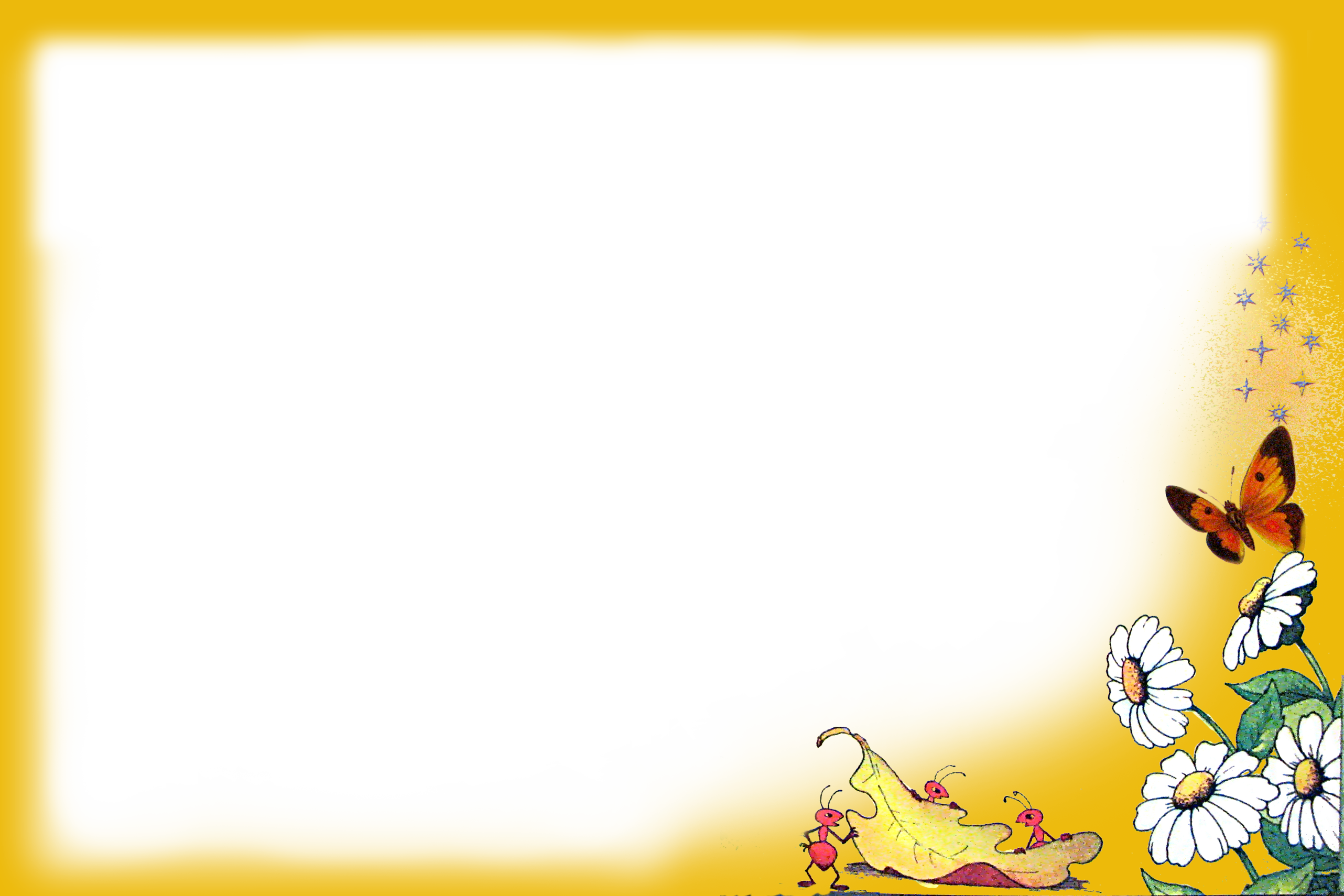 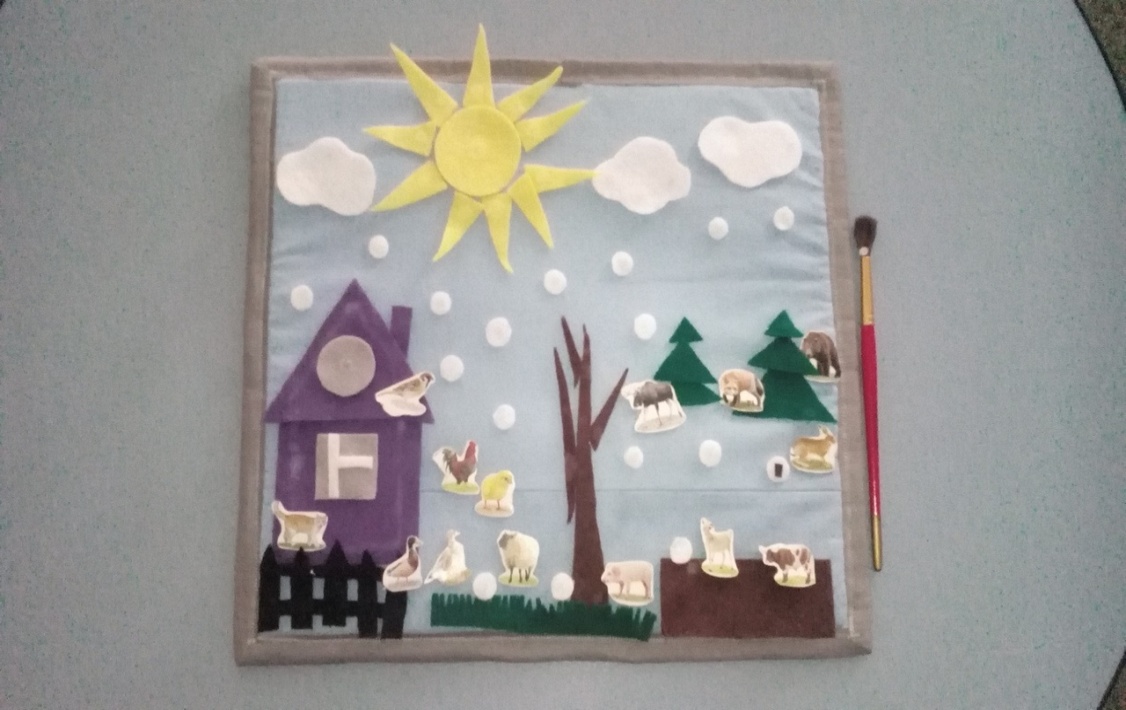 Оформление макета  к образу
 «Зима»
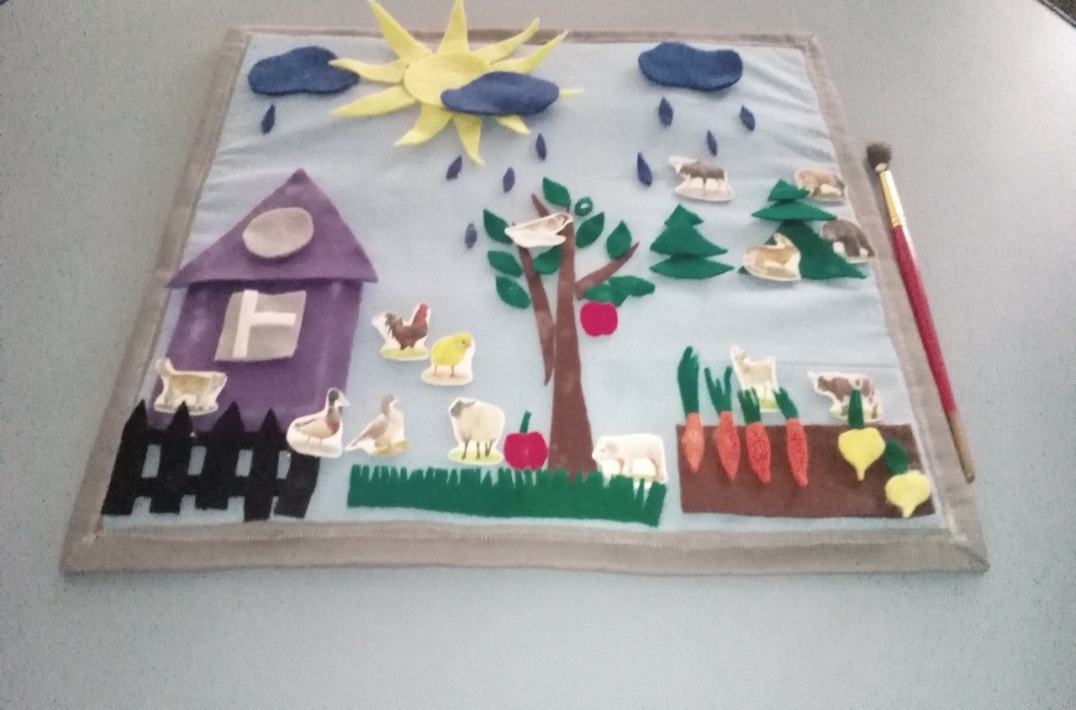 Оформление макета 
 к образу «Осень»
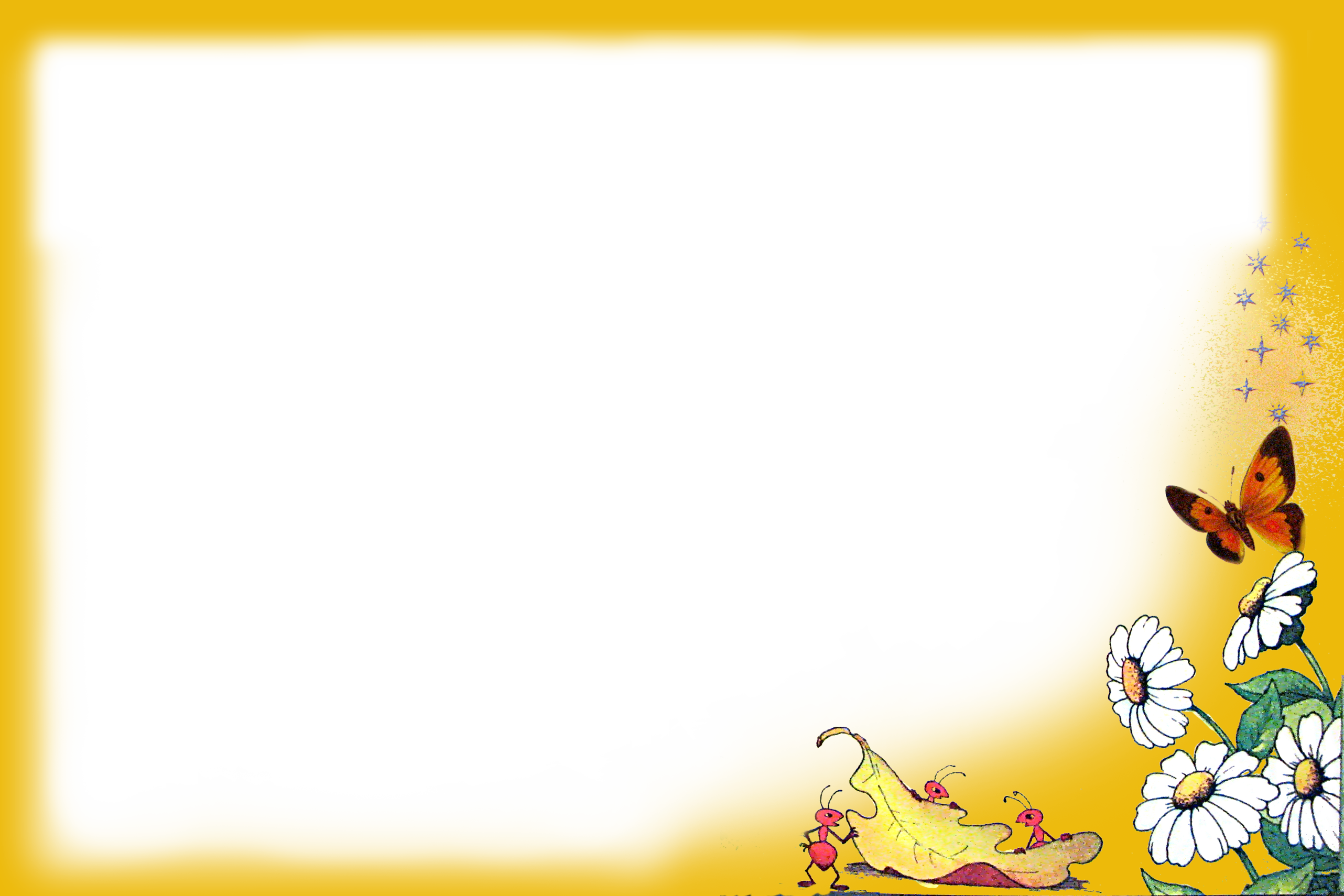 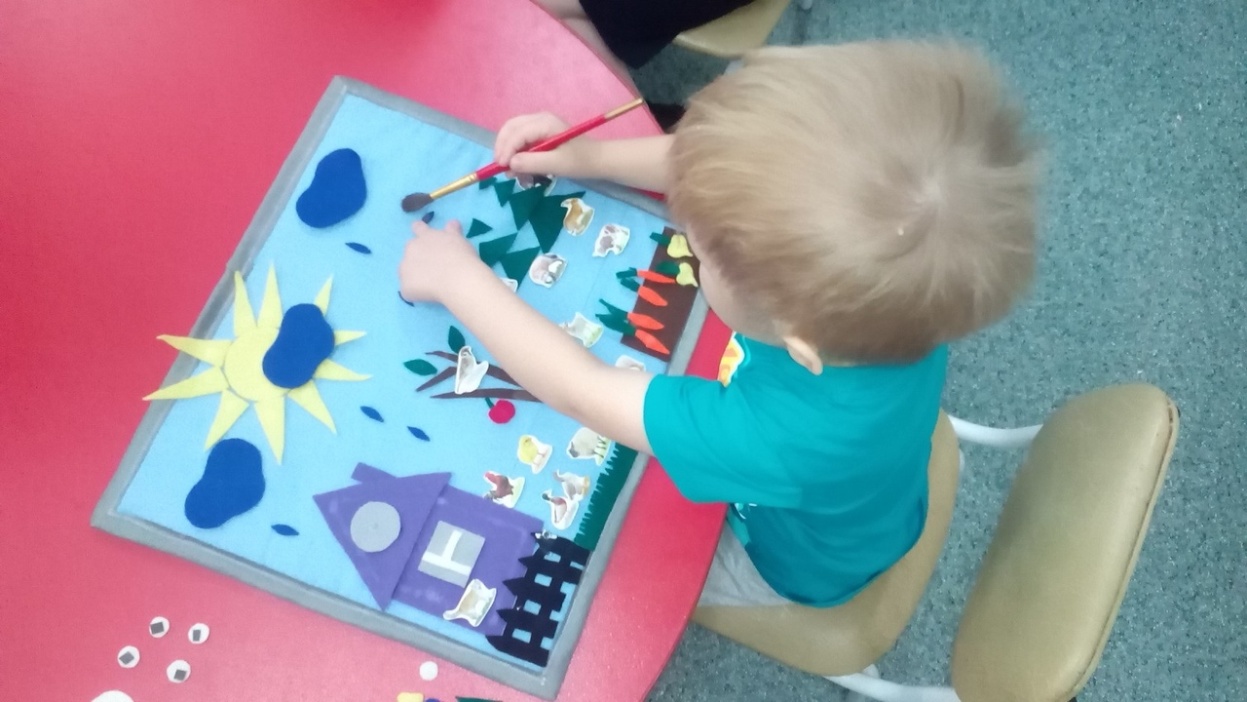 Непосредственная работа
 с детьми
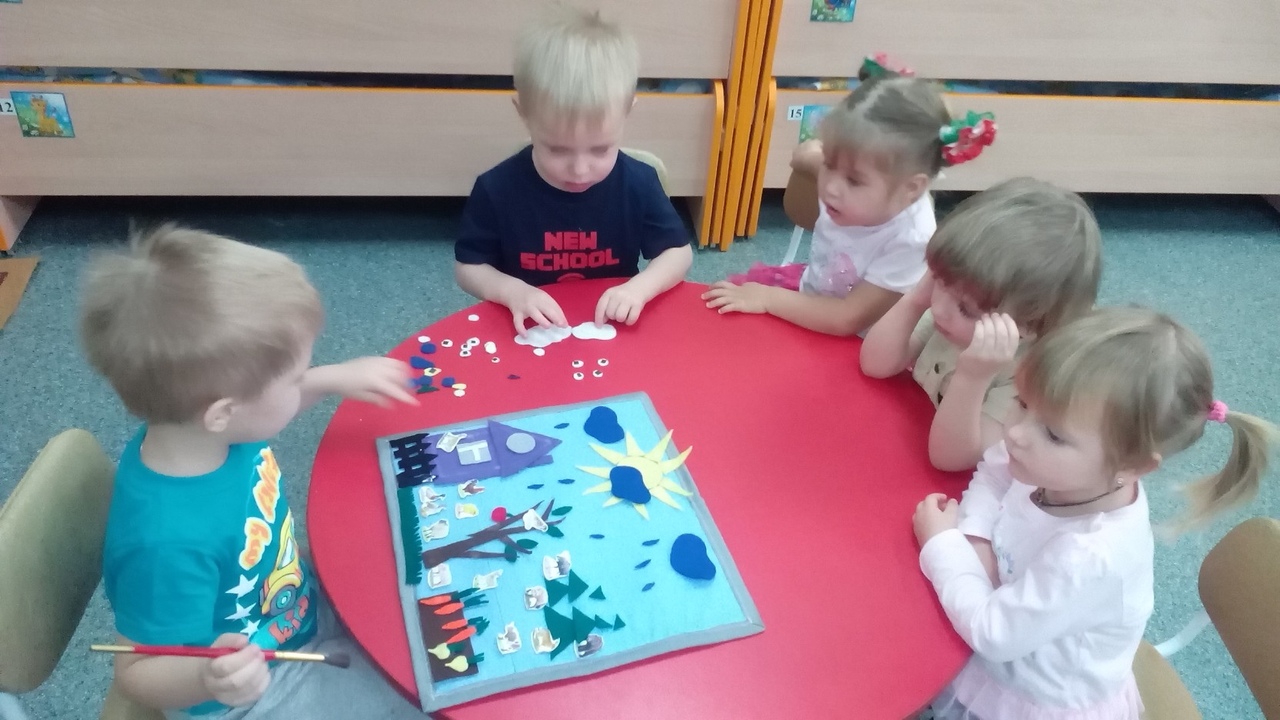 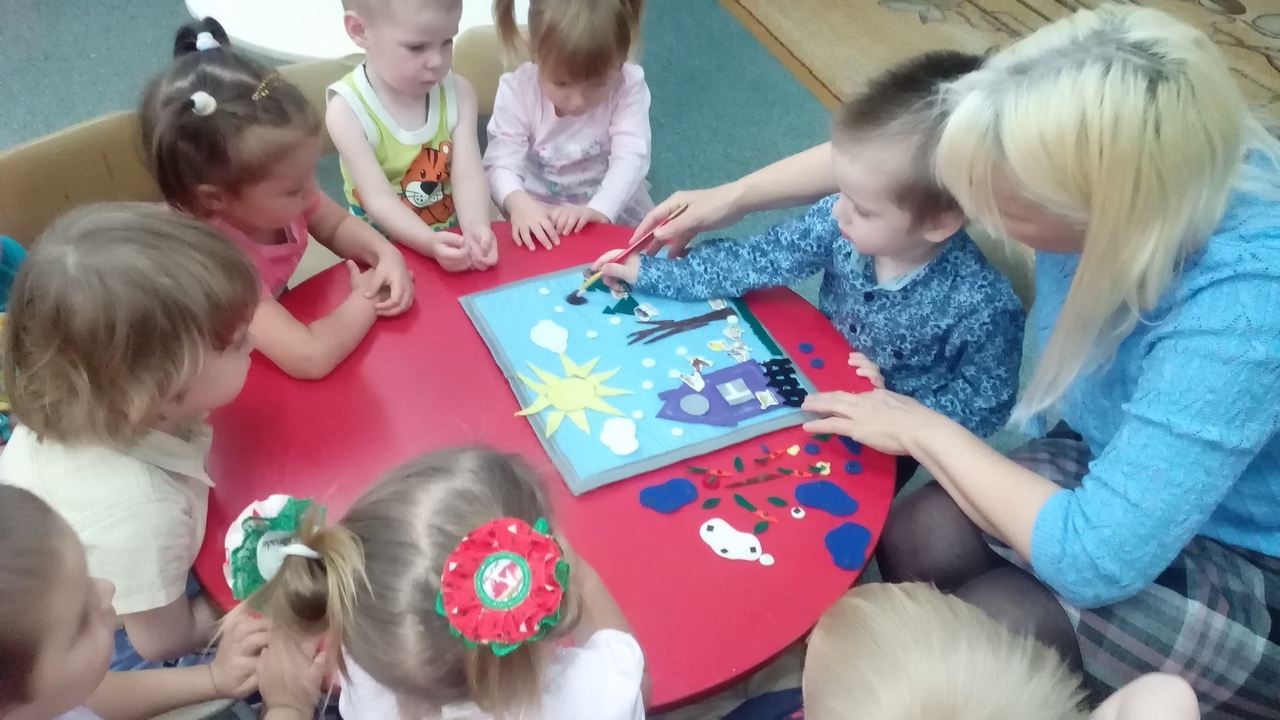 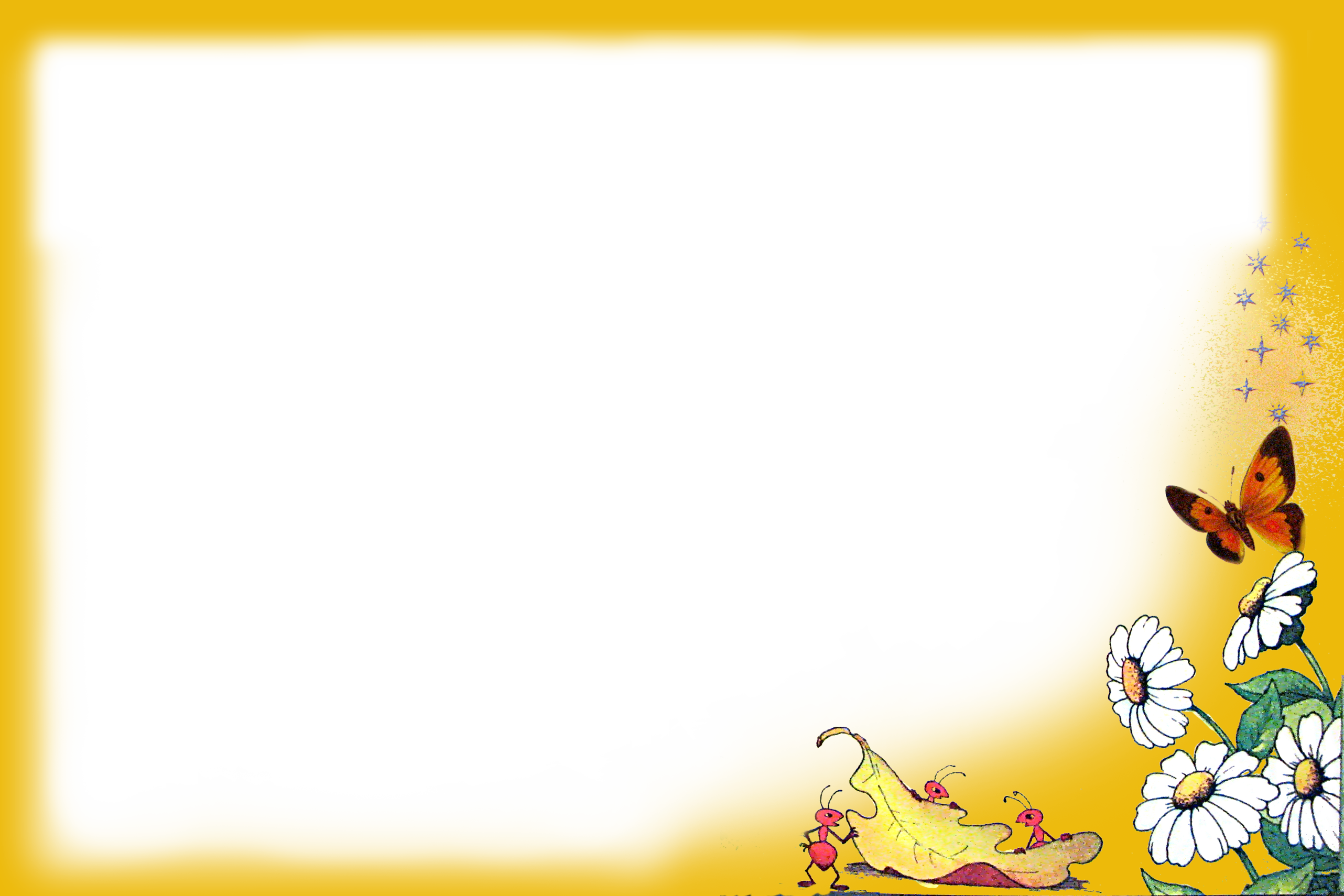 Дидактическая игра «Волшебная кисточка» развивает представление малыша об окружающем мире, обучает ребенка наблюдать и выделять характерные признаки предметов (величину, цвет, форму) различать их, устанавливать простейшие взаимосвязи.